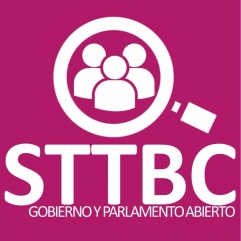 GOBIERNO Y PARLAMENTO ABIERTOS y LEY DE TRANSPARENCIA PARA EL ESTADO DE BAJA CALIFORNIA
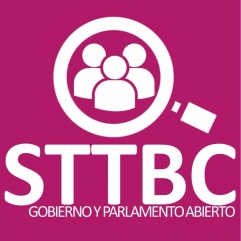 ALIANZA POR GOBIERNO ABIERTO  - MOVIMIENTO INTERNACIONAL

MÉXICO PRESIDIÓ LA AGA EN 2015

OBLIGACIÓN DEL GOBIERNO FEDERAL IMPLEMENTAR UN GOBIERNO ABIERTO

EN 2016 IMPLEMENTACIÓN DE GOBIERNOS ABIERTOS LOCALES  (ESTATALES Y MUNICIPALES)
REQUERIMIENTOS PARA GOBIERNO 
Y PARLAMENTO ABIERTOS

SECRETARIADO TÉCNICO TRIPARTITA ACTIVO

PLAN DE ACCIÓN LOCAL POR LA TRANSPARENCIA Y DERECHO A LA INFORMACIÓN  CIUDADANIZADO

FUNCIONARIOS  Y PARLAMENTARIOS QUE CREAN EN EL GOBIERNO Y PARLAMENTO ABIERTOS

FUNCIONARIOS, PARLAMENTARIOS Y CIUDADANOS CAPACITADOS EN GOBIERNO Y PARLAMENTO ABIERTOS

 INTERACCIÓN CIUDADANA CON ESPACIOS DE PARTICIPACIÓN CIUDADANA Y CON TECNOLOGÍA DIGITAL (PLATAFORMAS)

GOBIERNO ABIERTO MUNICIPAL
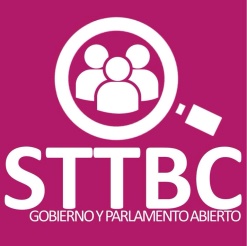 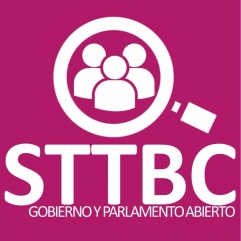 RETOS POR LA TRANSPARENCIA EN BAJA CALIFORNIA


FORTALECIMIENTO DEL ÓRGANO GARANTE LOCAL

 COLABORACIÓN CON LA PLATAFORMA NACIONAL DE TRANSPARENCIA 

IMPLEMENTACIÓN DE LAS NUEVAS OBLIGACIONES DE TRANSPARENCIA.

COORDINACIÓN Y COLABORACIÓN PARA EL EFECTIVO EJERCICIO DE LA FACULTAD DE ATRACCIÓN EN LOS RECURSOS DE REVISIÓN PENDIENTES DE RESOLUCIÓN
PROMOVER EL CAMBIO DE PARADIGMA SOBRE  LA TRANSPARENCIA, LA INFORMACIÓN RESERVADA,  LA  INCLUSIÓN  DE NUEVAS PRÁCTICAS, LA CORRESPONSABILIDAD GOBIERNO-SOCIEDAD,  EL ABATIMIENTO DE LA CORRUPCIÓN, EL EJERCICIO DEL PODER PARA EL SERVICIO

 TENER CLAROS Y EFICACES MEDIOS DE IMPUGNACIÓN Y SANCIÓN 

 COMBATIR LA REGRESIÓN, SECRECÍA Y OPACIDAD POR INTERESES DEL PODER POLÍTICO O ECONÓMICO

 EJERCER LA TRANSPARENCIA REAL Y PROACTIVA 

SENSIBILIZAR Y CAPACITAR A TODOS LOS SUJETOS OBLIGADOS Y A LA CIUDADANÍA
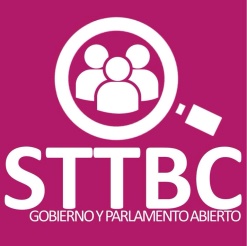 POR INICIATIVA DEL ITAIPBC SE INICIARON NEGOCIACIONES CON LOS EJECUTIVOS ESTATAL Y MUNICIPALES PARA IMPLEMENTAR ACCIONES DE GOBIERNO ABIERTO

NO HUBO UNA RESPUESTA PRONTA PARA ABORDAR MESAS DE TRABAJO CON LA CIUDADANÍA

LA RESPUESTA VINO DEL CONGRESO, CREANDOSE UNA COMISIÓN DE TRANSPARENCIA Y PARTICIPACIÓN CIUDADANA, PRESIDIDA POR EL DIP. CUAHUTÉMOC CARDONA

SE INSTITUYÓ EL SECRETARIADO TÉCNICO TRIPARTITA (CONGRESO, ORGANIZACIONES CIVILES Y EL ITAIPBC COMO FACILITADOR)

SE REALIZARON MESAS DE TRABAJO DURANTE 10 MESES
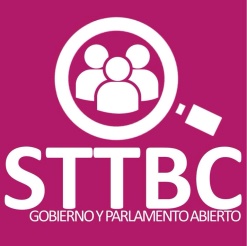 El Dip. Cardona elaboró un anteproyecto incluyendo las iniciativas del Dip. Nobelo y del Dip. Mendívil 

Se revisó el documento base entre sociedad civil, Dip. Cardona (con su equipo técnico legal) y el ITAIPBC

Se elaboró un proyecto de reformas a la Constitución Política del Estado de Baja California para dar cabida  a los nuevos preceptos de la Ley

Se enriqueció el anteproyecto  a la luz de la Ley General de Transparencia y la Ley de Transparencia de Chihuahua. 

Se sometió a consideración de la población y de los sujetos obligados de Baja California mediante 8 foros con la participación de al menos 400 personas
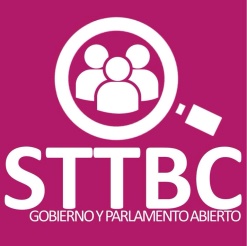 Se elaboraron las últimas versiones, que fueron sometidas a Comisiones y turnadas al pleno en marzo de 2016

Con algunos retrasos y presión de la sociedad civil, se aprobaron los proyectos a inicios de abril de 2016

Se enviaron al Gobernador para su publicación

Con retrasos, se publicó la modificación de la Constitución el 26 de abril de 2016

Con retrasos, se publicó la nueva Ley de Transparencia para el Estado de Baja California el 29 de abril de 2016
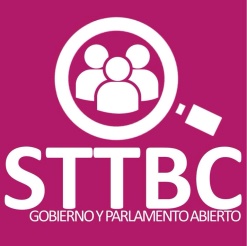 En todo el proceso fue fundamental:

Asesoría del núcleo de OSCs nacionales

Asesoría y seguimiento del INAI

Colaboración y presión de la sociedad civil organizada de BC

Voluntad política del Dip. Cardona

El apoyo del ITAIPBC en la persona de la Mtra. Elba Estudillo
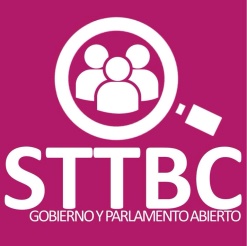